NPRR 1114 – PURA Subchapter N Uplift Charges

Mark Ruane
Senior Director, Settlements, Retail and Credit

PRS

ERCOT Public
January 13, 2022
NPRR 1114 – Securitization Subchapter N Implementation
The PUC issued the Debt Obligation Orders for Securitization Subchapter M and Subchapter N on October 13, 2021. 

This presentation provides:
An outline of next steps and the currently expected implementation timelines for M and N, and

Highlights of the Subchapter N implementation NPRR.
2
NPRR 1114 – Securitization Subchapter N Implementation
Next Steps and Timeline
The following slides lay out the sequence of key activities for Subchapter N.

Many securitization dates are subject to change due to:
Timing of when debt funding is received (outside of ERCOT’s control)
ERCOT’s ability to rapidly develop and validate manual activities, (such as disbursement of securitization proceeds)
ERCOT’s ability to expedite securitization project work in conjunction with the in-flight FFR and DGR projects.

ERCOT will provide updates to TAC and Market Notices will be issued as applicable throughout the process.
3
NPRR 1114 – Securitization Subchapter N Implementation
Next Steps and Timeline
Subchapter N Securitization Uplift Balance Milestones
(Continued on next slide)
4
NPRR 1114 – Securitization Subchapter N Implementation
Next Steps and Timeline
Subchapter N Securitization Uplift Balance Milestones
* N release date has interdependencies and constraints related to FFR and DGR release activities (people and system environment constraint risks).
5
NPRR 1114 – Securitization Subchapter N Implementation
N Implementation NPRR Key Points
The N Implementation NPRR is consistent with the terms of the PUC Debt Obligation Order. However, the NPRR contains additional clarifications and detail consistent with Protocols. Market Participants should be aware of the following:
6
NPRR 1114 – Securitization Subchapter N Implementation
N Implementation NPRR Key Points
The N Implementation NPRR defines a two-step invoicing process.
Securitization Uplift Charge Initial Invoice
(OD+5)
Securitization Uplift Charge Reallocation Invoice
(OD+55)
Based on Initial Settlement Load Ratio Shares for opted-in entities
New Invoice type
Proceeds paid to TEMSFN
Supported by escrow deposits (two months estimated Invoices)
Based on updated Load Ratio Shares
Proceeds reallocated among subject QSEs based on updated LRS
Supported by general collateral funds, and, if necessary, short-pays to other Reallocation Invoice recipients (§27.4.6).
7
NPRR 1114 – Securitization Subchapter N Implementation
N Implementation NPRR Key Points
Invoicing will be daily for both Initial and Reallocation Invoices (unlike monthly invoices for M).
Invoices are due on the second Bank Business Day after issuance.
Except in a Payment Breach, Securitization Uplift Charge Initial Invoices cannot be paid out of N escrow deposits. 
There will be distinct accounts for both Initial Invoice and Reallocation Invoice payment funds. Remittances must be made to the appropriate accounts to avoid Payment Breach.
Electronic Funds Transfers (EFTs) for payment must be from domestic banks.
8
NPRR 1114 – Securitization Subchapter N Implementation
N Implementation NPRR Key Points
Securitization Uplift Charge Initial Invoice Escrow Deposits
N securitization collateral for Securitization Uplift Charge Initial Invoices is an escrow deposit, and is referenced as such.
Securitization Uplift Charge Reallocation Invoices are secured by general collateral funds.
N escrow deposits are distinct from collateral held for general market purposes, Securitization Uplift Charge Reallocation Invoices, and from M escrow deposits
Cash and letters of credit are acceptable for escrow deposits. Unsecured credit can not be utilized.
Letters of credit for Uplift Charge escrow deposits must be for the benefit of Texas Electric Market Stabilization Funding N LLC.
Letters of credit are subject to ERCOT letter of credit issuer limits.
9
NPRR 1114 – Securitization Subchapter N Implementation
N Implementation NPRR Key Points
Securitization Uplift Charge Initial Invoice Escrow Deposits
Letters of credit must be on ERCOT-Board-approved templates.
Letters of credit must be from domestic banks or domestic branches of foreign banks.
Like general collateral, escrow deposit requests must be met within two Bank Business Days.
Interest will be paid on escrow deposits in accordance with existing collateral rule.
Securitization Uplift Charge Invoices and escrow deposit requirements are based on daily LRS calculations. Uplift Charge escrow deposit requirements cover two months of estimated Uplift Charge Initial Invoice settlements.
10
NPRR 1114 – Securitization Subchapter N Implementation
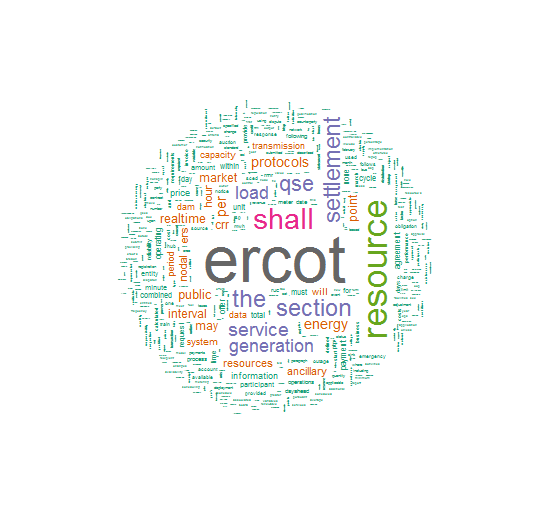 Questions
11